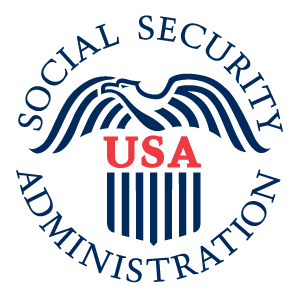 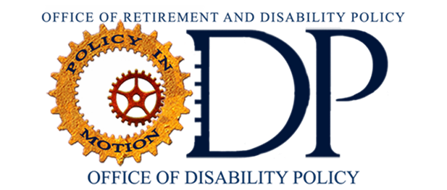 NADE - Mile High ExcellenceAugust 16, 2016
Melissa Spencer
Deputy Associate Commissioner
Policy Vision and Goals
Our organization 
Policy in Motion
Regulations 101
ODP priorities
Agenda
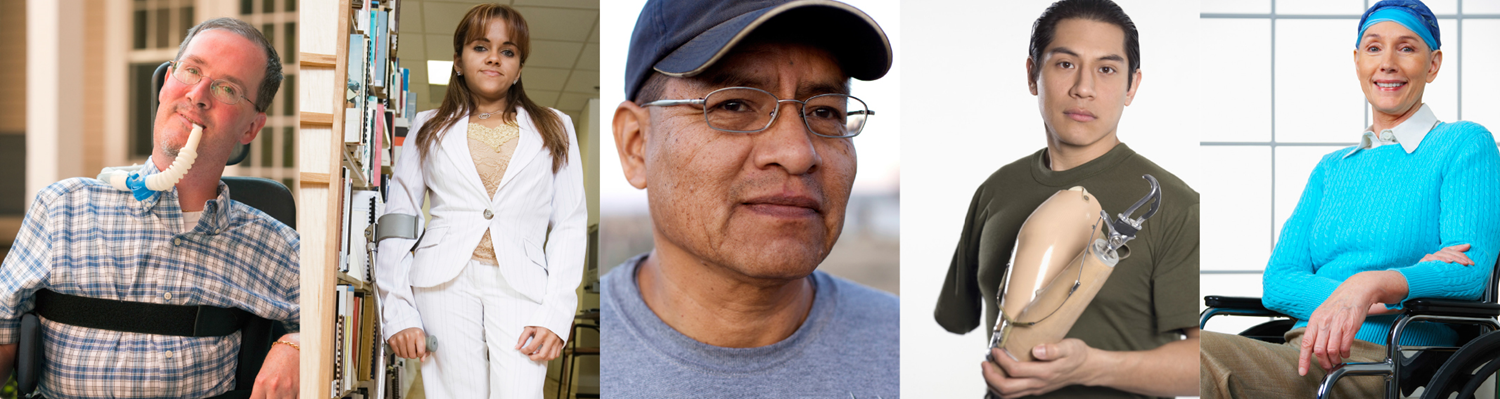 Disability Policy’s Vision
Stay in step with changes in medicine, healthcare delivery, technology, and the workplace to improve the lives of individuals with a disability.
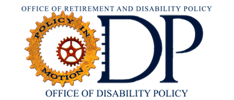 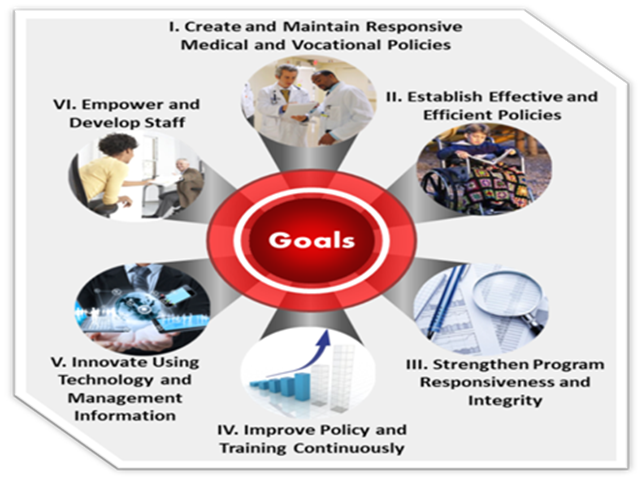 14 million people get a Social Security disability benefit
38 million people or 1-in-10 Americans live with severe disabilities 
1-in-4 20-year-olds become disabled before retirement
At the age of 55 within five years of the onset of their disabilities:
1-in-5 men die
1-in-7 women die
SSA Disability Beneficiaries
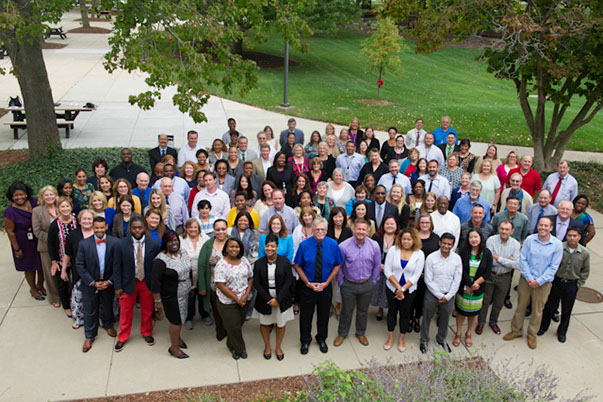 The ODP Team
Office of Disability PolicyAssociate Commissioner, Gina ClemonsDeputy Associate Commissioner, Melissa Spencer
Key DDS Participation
Disability Policy Internal SSA Partners
The BIGGER Picture - Disability Policy Stakeholders
The Regulations Process
Disability Policy in Motion – The Process
Working with Our Internal and External Partners to Keep Pace with the Environment
Step 7: Monitor
We work with our partners and stakeholders to gain feedback and to conduct analysis to ensure desired change occurred. 
For example, we conduct case probes and Post Implementation Listing Studies (PILS). We also use front-line eyes on claims, case reviews, Medical Officers/
Consultants, data tools, and stakeholder input.
Step 1: Detect
We constantly scan the internal and external environment for improvement opportunities and incoming claims and data for outliers.
For example, we use research, industry, stakeholder input, front-line eyes on claims, case reviews, Medical Officers/Consultants, and data tools.
Step 7:  Monitor
Step 1:  Detect
Step 2: Identify
We look to research, our internal partners, and stakeholder input for best practices and to identify internal suspect areas.
For example, we use data analytics with data sources like the Policy Feedback System (PFS), the Electronic Claims Analysis Tool (eCAT), and others to identify statistical variations. We also conduct case studies and research efforts.
Step 6: Implement Plan
We work with our partners to create and implement a plan for program optimization or problem resolution.
For example, we write new policy, deliver training, address irregular behavior, make system enhancements, create new tools, refer to the Office of Inspector General, and embark on larger research efforts.
Step 6:  Implement Plan
Step 2:  Identify
Step 5:  Formulate Resolution
Step 5: Formulate Resolution
We work with our internal partners to 
determine what is necessary to 
capitalize on the opportunity or 
resolve the issue.
For example, our possible actions may include policy change and/or clarification, 
training, development of system tools, correction of behavior, referral to the Office of Inspector General, or further research.
Step 3: Investigate
We work with our internal partners to dig deeper to assess the possibility of capitalizing on opportunity and to pinpoint the root cause of suspect areas.
For example, we conduct research and targeted case reviews, involve Medical and Psychological Consultants, and involve other appropriate partners.
Step 3:  Investigate
Step 4:  Understand
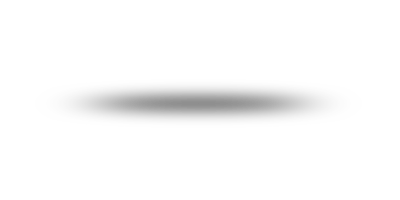 Step 4: Understand
We work with internal partners and stakeholders to develop a holistic understanding and determine if next steps are needed. 
For example, we work with internal  and external stakeholders including other agency components, federal and state agencies, industry, and advocates.
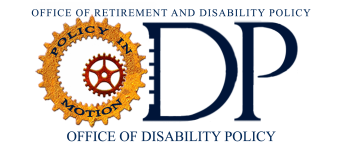 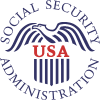 Delegation of Legislative Power by Congress
The Administrative Procedure Act (APA)
Social Security Act (P.L. 74-271)
What laws govern the rulemaking process
Under the Constitution, the Delegation doctrine does not authorize giving the power to make law to anyone else but Congress. But Congress may do so on certain occasions.

Congress may create an agency to investigate and regulate certain issues…. “delegate” its authority to make law.
Why? Congress may not want to legislate on an issue b/c concerned about time, political ramifications, expertise needed.
Congress may delegate on public issues, people do not expect it to make all decisions.

Where do we look to find limits on delegation?
The enabling statutory authority of an agency.
Enabling statute that gave additional power to agency.
Delegation of Legislative Power by Congress
Pub.L. 79–404, 60 Stat. 237, 5 USC § 553, enacted June 11, 1946, is the United States federal law that governs the way in which administrative agencies of the federal government of the United States may propose and establish regulations. The APA also sets up a process for the United States federal courts to directly review agency decisions. It is one of the most important pieces of United States administrative law.
The Administrative Procedure Act (APA)
Procedural Rules - These rules do not alter any rights of parties, just alerts them how the agency wants an individual to apply for those rights.
Interpretive Rules - A rule issued by an administrative agency that only clarifies or explains existing laws or regulations. These rules need not meet the requirements set out in the Administrative Procedure Act for notice to the public and opportunity for comment. An interpretive rule does not have the force of law. 
Substantive Rules
3 Types of Rules
An administrative rule created by a government agency's exercise of delegated quasi-legislative authority. It is adopted by government agencies in accordance with the notice and comment requirements of the APA.
These rules have the force of law. 
Substantive rule is also known as legislative rule.
Substantive Rule
Basic Rulemaking Terminology
Optional. 
Describes the regulatory action an agency is considering and the underlying issues, and solicits public comments. 
Agencies frequently use an ANPRM when it is necessary or advisable to obtain a broad spectrum of public comments and information in the initial steps of regulatory action.
Advance Notice of Proposed Rulemaking (ANPRM)
Informs the public that the agency is proposing a new rule or a revision to an existing rule 
Provides the public with a period of time to comment. 
Provides the proposed regulatory text and an explanation of the basis and purpose of the proposed rule and the issues involved.
Notice of Proposed Rulemaking (NPRM)
An Interim Final Rule is a rule adopted without prior public input that is made effective immediately, but then invites post-promulgation comment. 
Such rules rely on exceptions — 
Direct Final Rules are used in limited circumstances where an agency believes that a rule is noncontroversial and unlikely to receive adverse comments.
Interim Final and Direct Final Rules
A Final Rule is published in the Federal Register to provide public notice, and is generally accompanied by a preamble that explains the basis for the rule, responds to comments received on the NPRM, and contains a variety of analyses required by statutes and executive orders. 
The term “Final Rule” includes Direct Final and Interim Final rules. Final rules generally take effect 30 days after publication.
Final Rule
APA requires the public to have an opportunity to participate in rulemaking. 
a set period of time is given to submit written comments when a notice is published in the Federal Register. 
Executive Order 12866 provides that generally a comment period should be no less than 60 days.  
www.regulations.gov is the Federal portal hosting public comments on agency ANPRMs and NPRMs
Enter “social security” in the search bar and you will find a wealth of information about SSA regulations activities.
Public Comments
From any agency page on FederalRegister.gov you can choose to receive email updates of new documents from that agency. 
Choices of subscriptions include Documents on Public Inspection, Newly Published Documents, and Documents Deemed Significant.
Subscribing to SSA Federal Register Documents
Agency has a regulatory agenda in priority order
Workgroups
OLCA drafts regs with help from the policy owners (exception – we write the listings)
Internal review and approval
Costing out the regs – case studies and OACT
OMB role
How the reg process works within SSA
Listings updated on a 3-5 year cycle to keep pace with advances in medicine
Acceptable Medical Sources consistent with modern healthcare delivery 
Consistent policy application at DDS, ODAR, and in the Federal Courts
Data driven disability policy
Updated occupational information for vocational decision-making
Vocational rules based on the modern world of work
Leverage technology in disability adjudication process
Keeping Policy Current
Neurological Listings Final Rule (effective 9/29)
Respiratory Listing Final Rule (effective 10/7)
SSR 16-1p Fraud and Similar Fault Redeterminations
SSR 16-2p Evaluation of Claims Involving the Issue of Similar Fault in the Providing of Evidence
SSR 16-3p Evaluation of Symptoms in Disability Claims
SSR 16-4p Using Genetic Test Results to Evaluate Disability
Borderline Age Policy POMS and HALLEX alignment
FY2016 Completed Policy Highlights
Implement Neurological and Respiratory Rules
NEW RPC business process
Finalizing Mental Listings
Medical Evidence NPRM 
Finalize Immune/HIV Listing
Finalize Evidence from Statutorily Excluded Medical Sources (BBA 812) regulation
Implement medical advisor rule for non-physician/psychologists medical staff (BBA 832) 
Failure to Cooperate Policy (POMS) alignment and revision
CDR policy POMS clarification
Next 6-8 months
The Bureau of Labor Statistics is continuing to collect occupational data for use in our new OIS to replace the DOT
BLS started the second of three years of production data collection; we expect a complete set of data in early 2019
SSA is developing an IT platform to house the BLS data along with information from O*NET and military occupational crosswalks
The new OIS will include descriptors of the mental-cognitive requirements of work – we are still testing and refining these survey questions
Next steps include analysis of the first year of production data and testing the IT platform.
Update - OIS
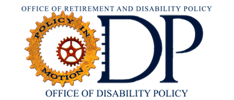 Stay in step with changes in medicine, healthcare delivery, technology, 
and the workplace to improve the lives of individuals with a disability.
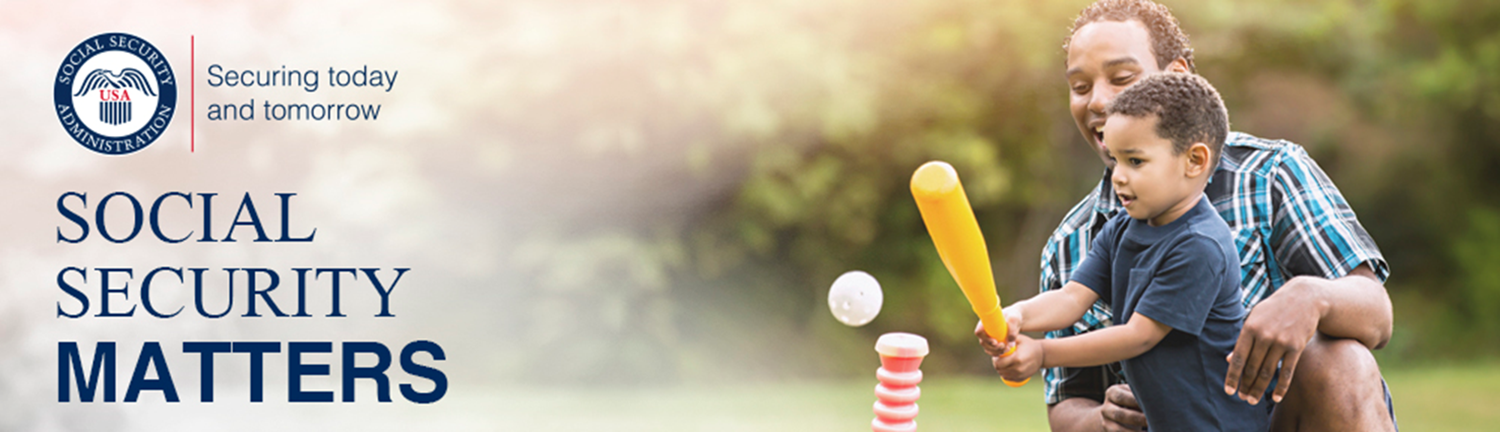